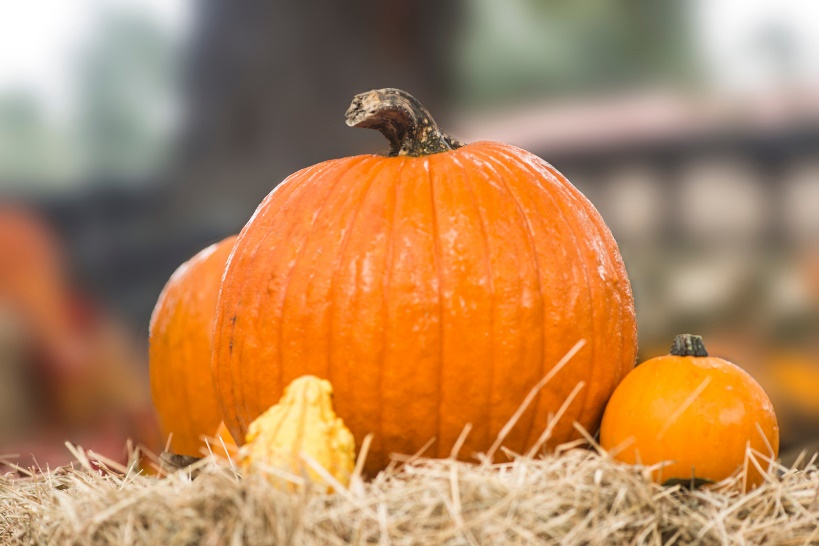 Pumpkins!
In the fall, we start to see pumpkins.
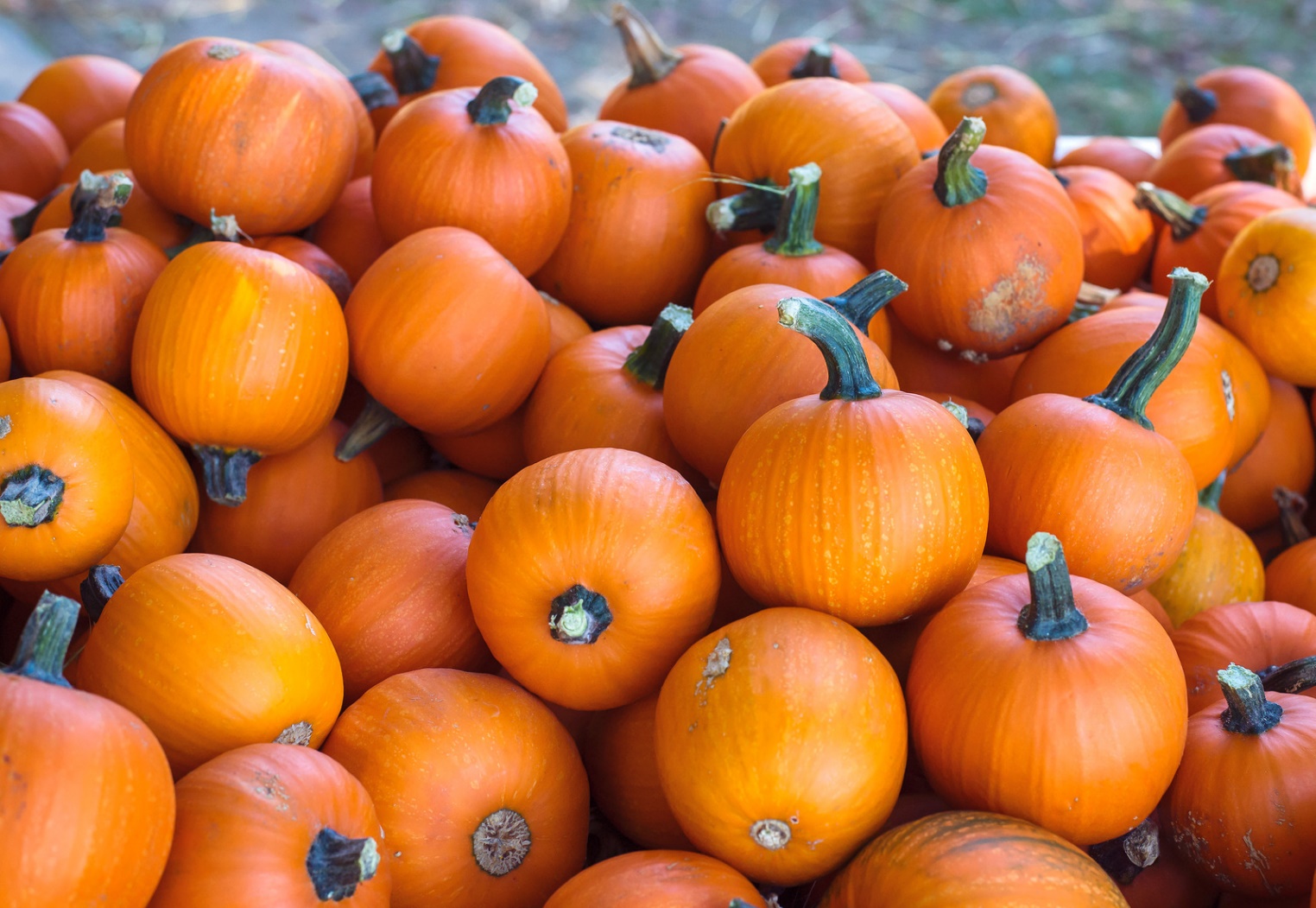 Pumpkins grow in a pumpkin patch.
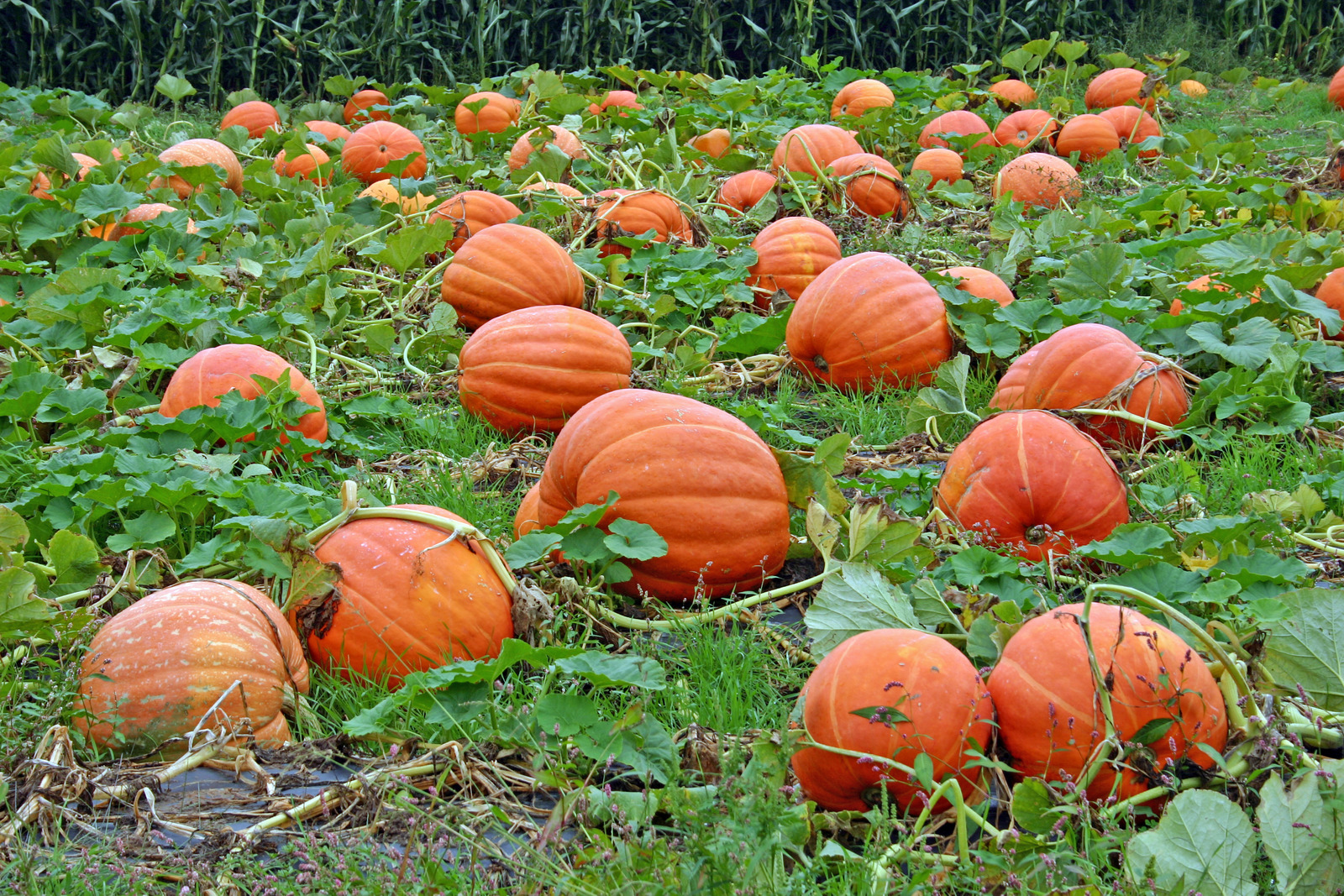 In the spring, the pumpkin seeds are planted.
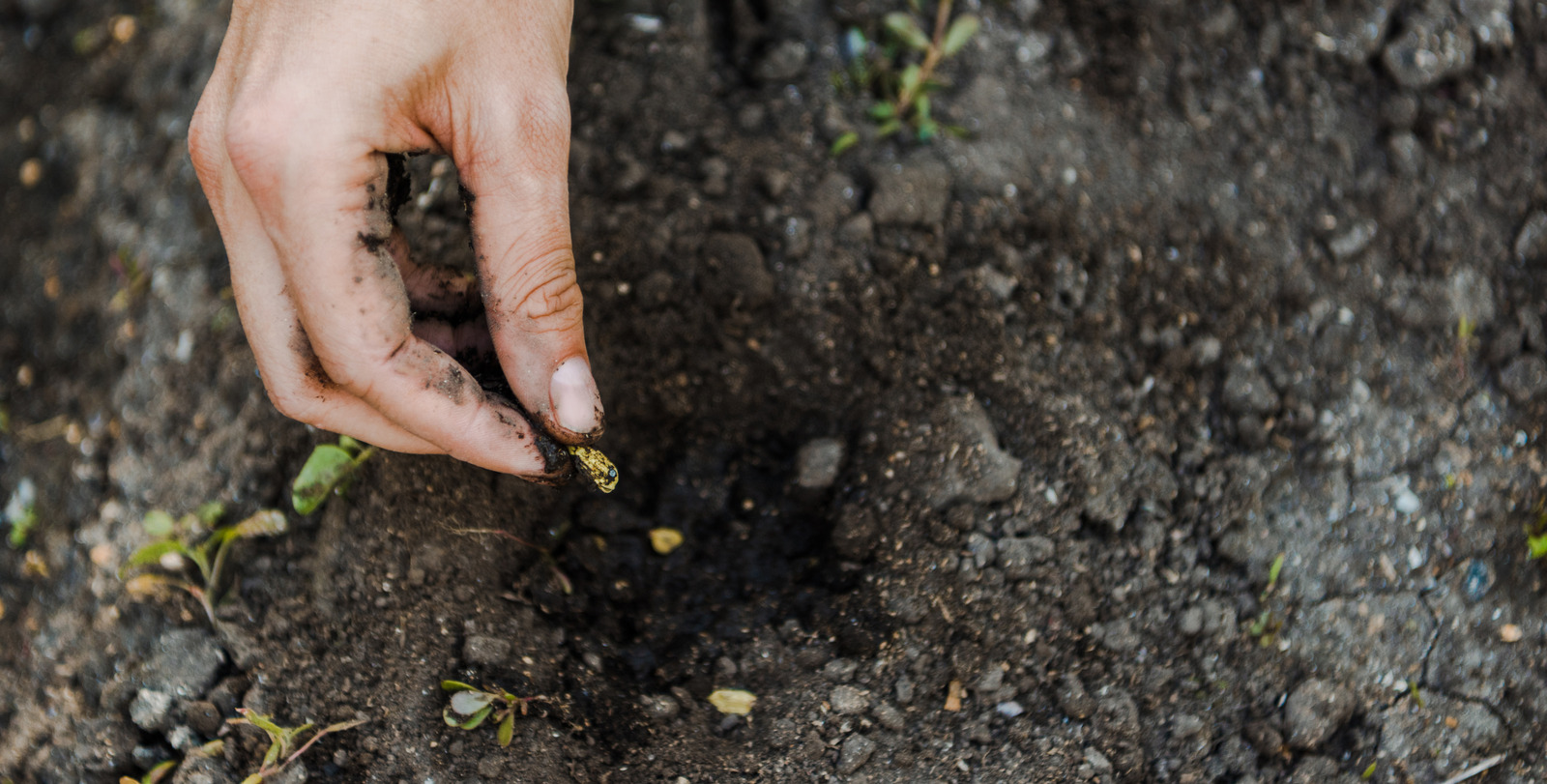 In the summer, the pumpkin plants start to grow.
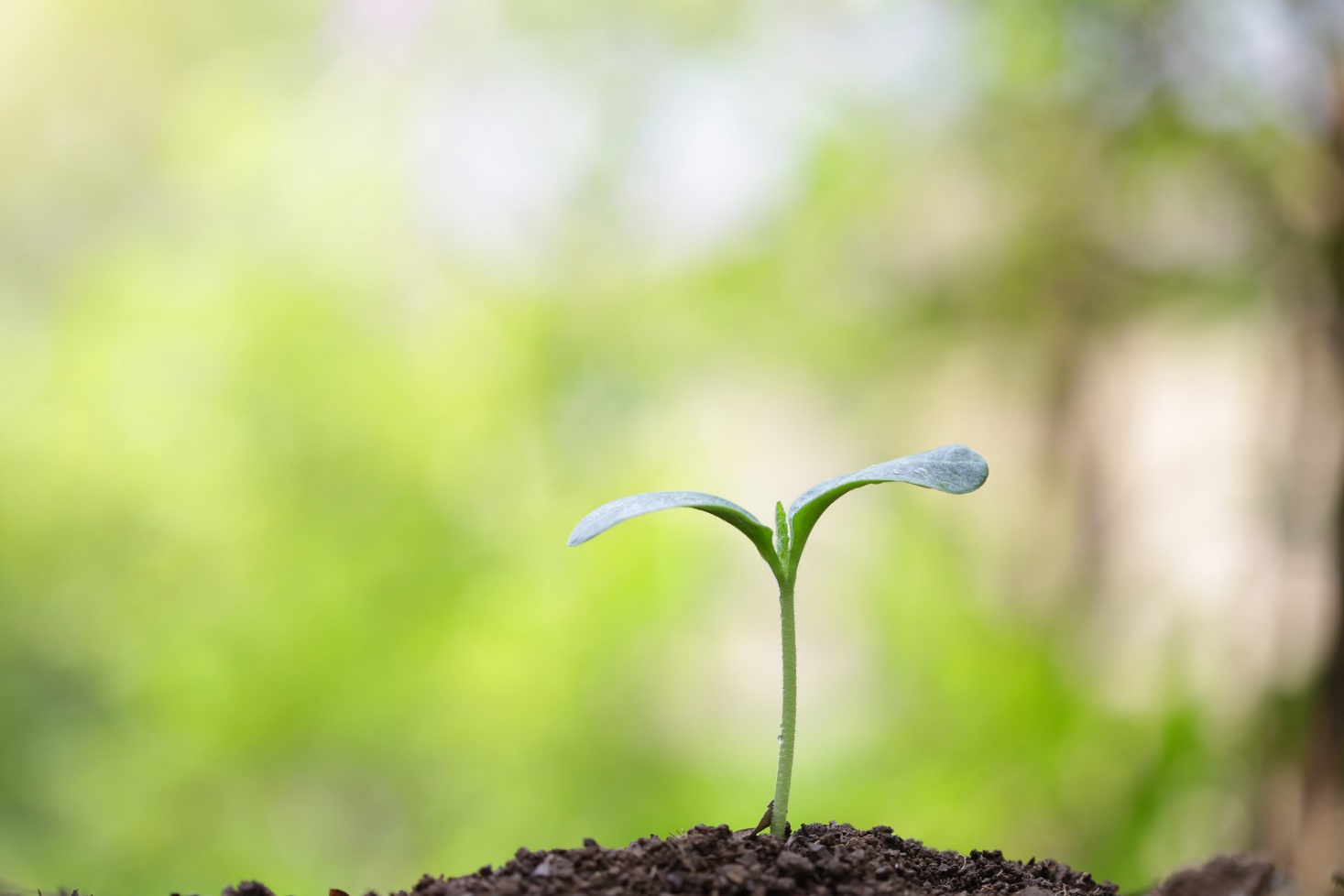 In the fall, the flowers grow into pumpkins.
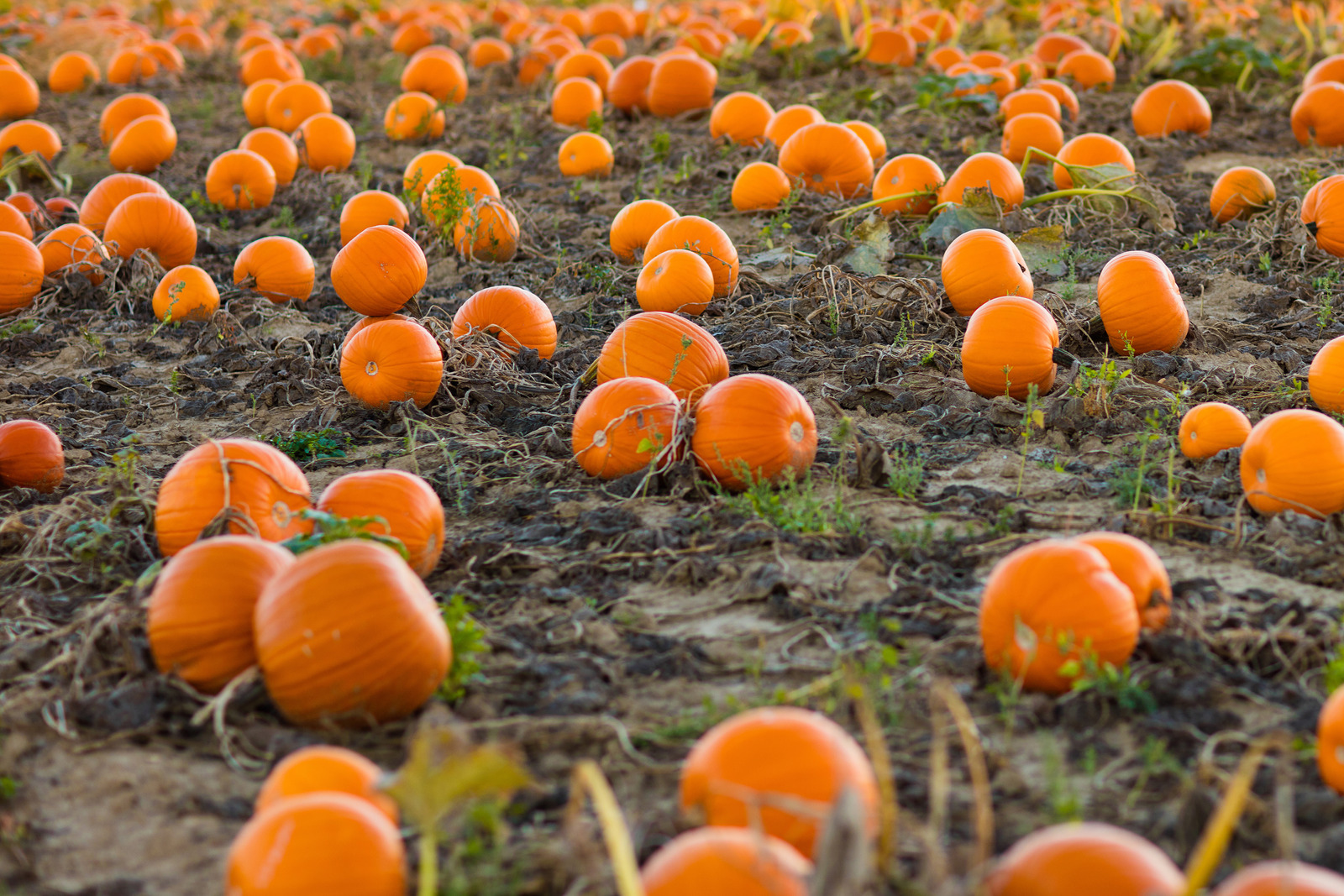 Most pumpkins turn orange.
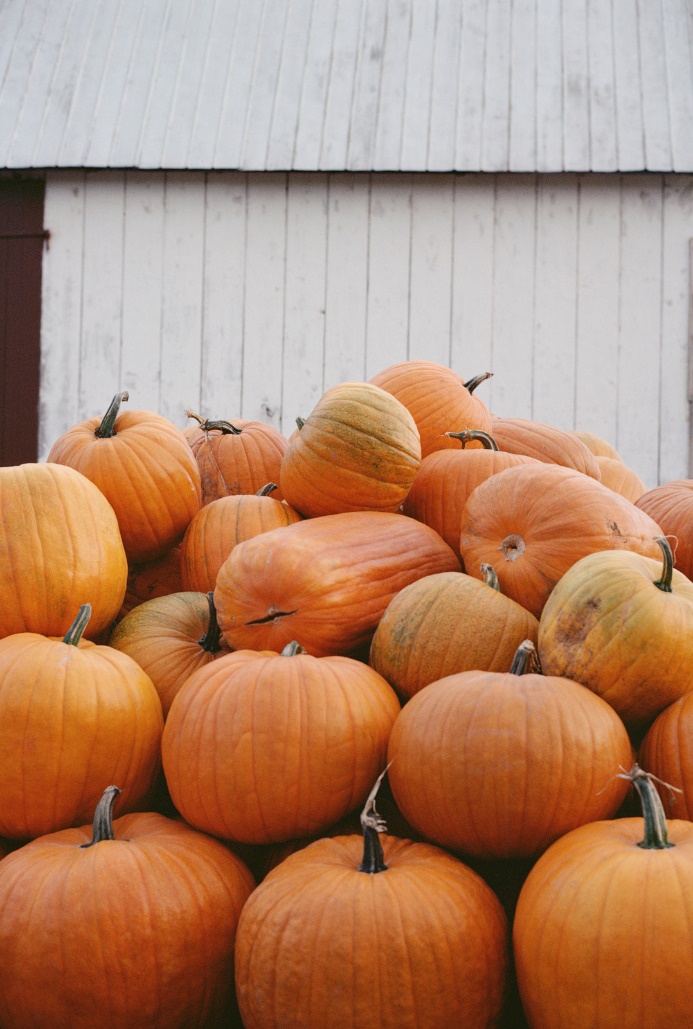 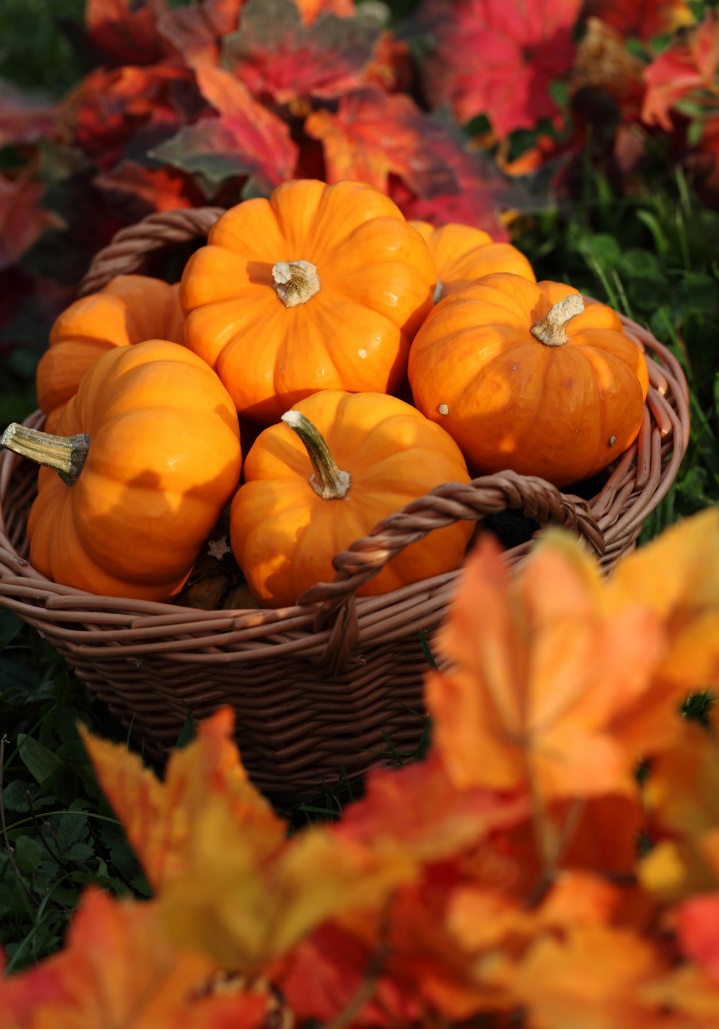 There are white pumpkins.
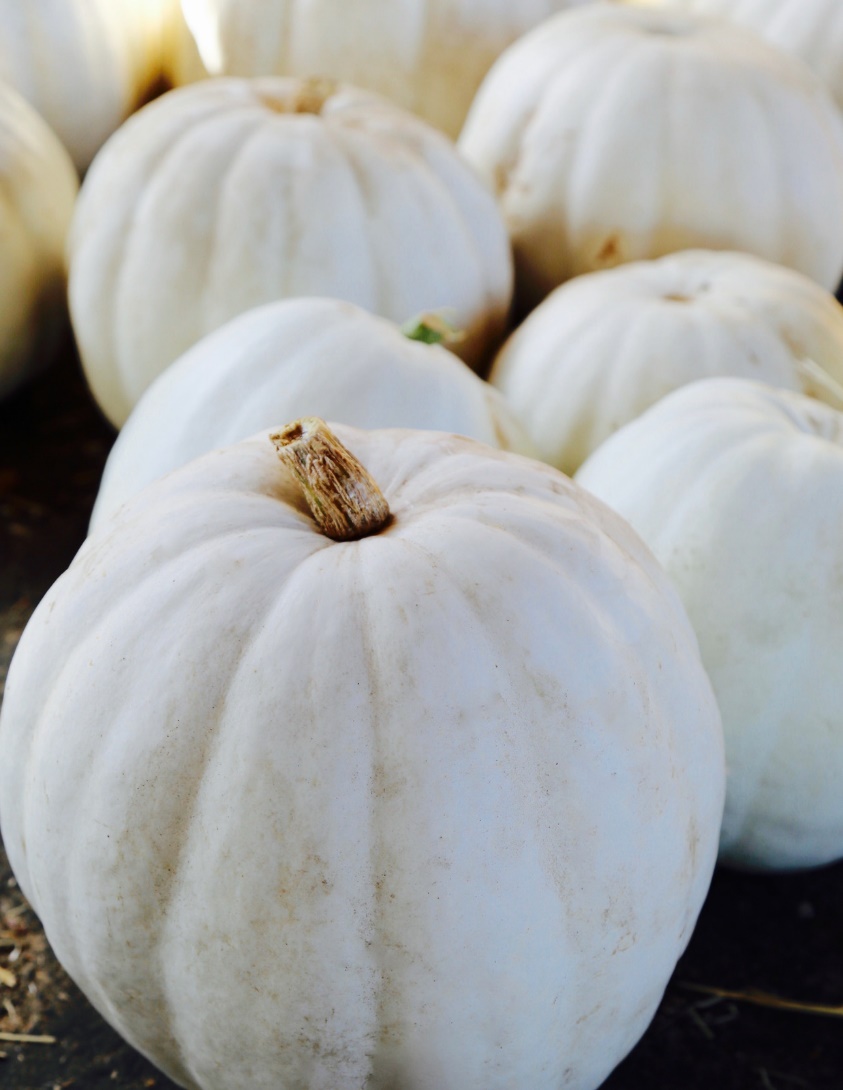 There are also other kinds of pumpkins.
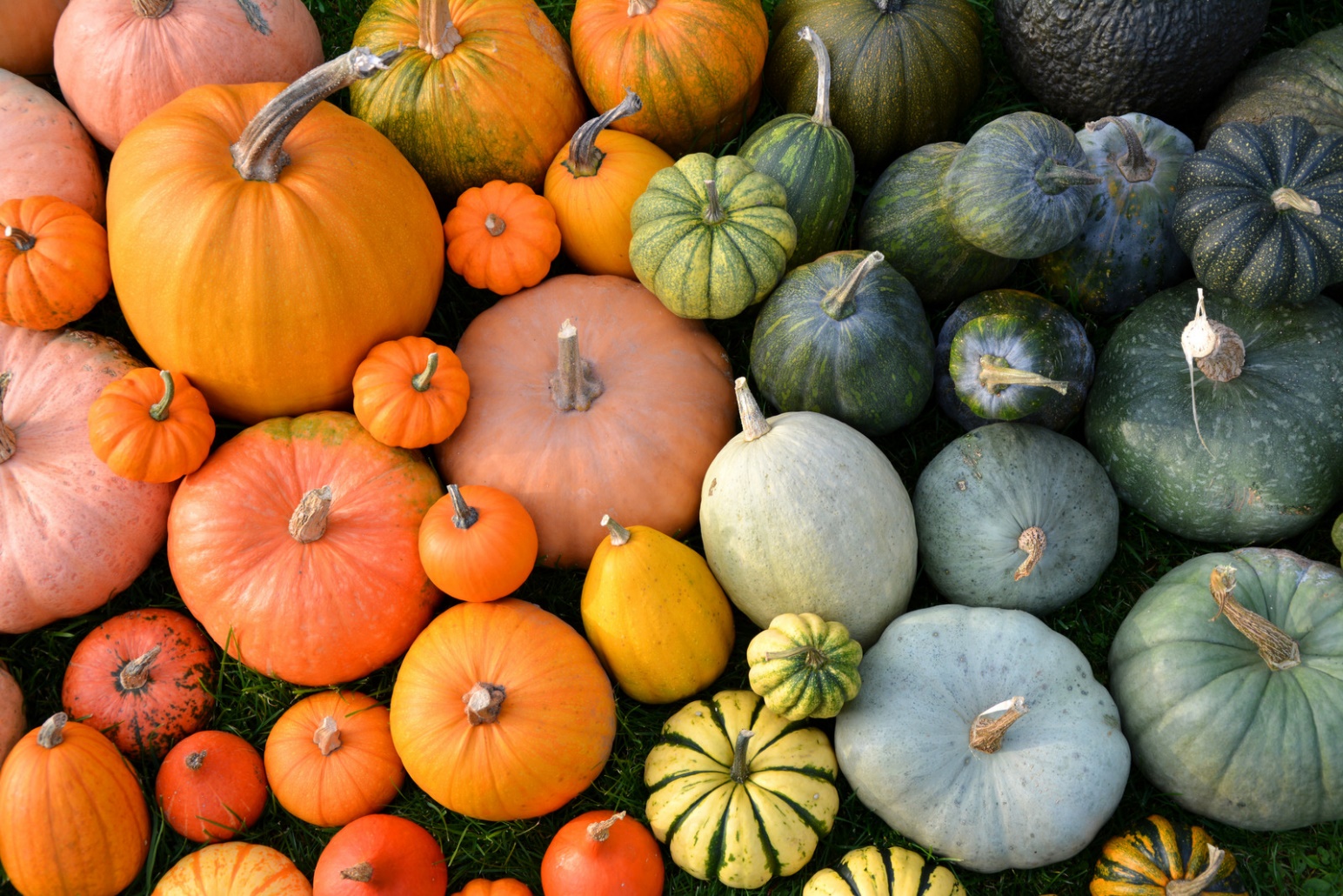 Some pumpkins grow big and some grow small.
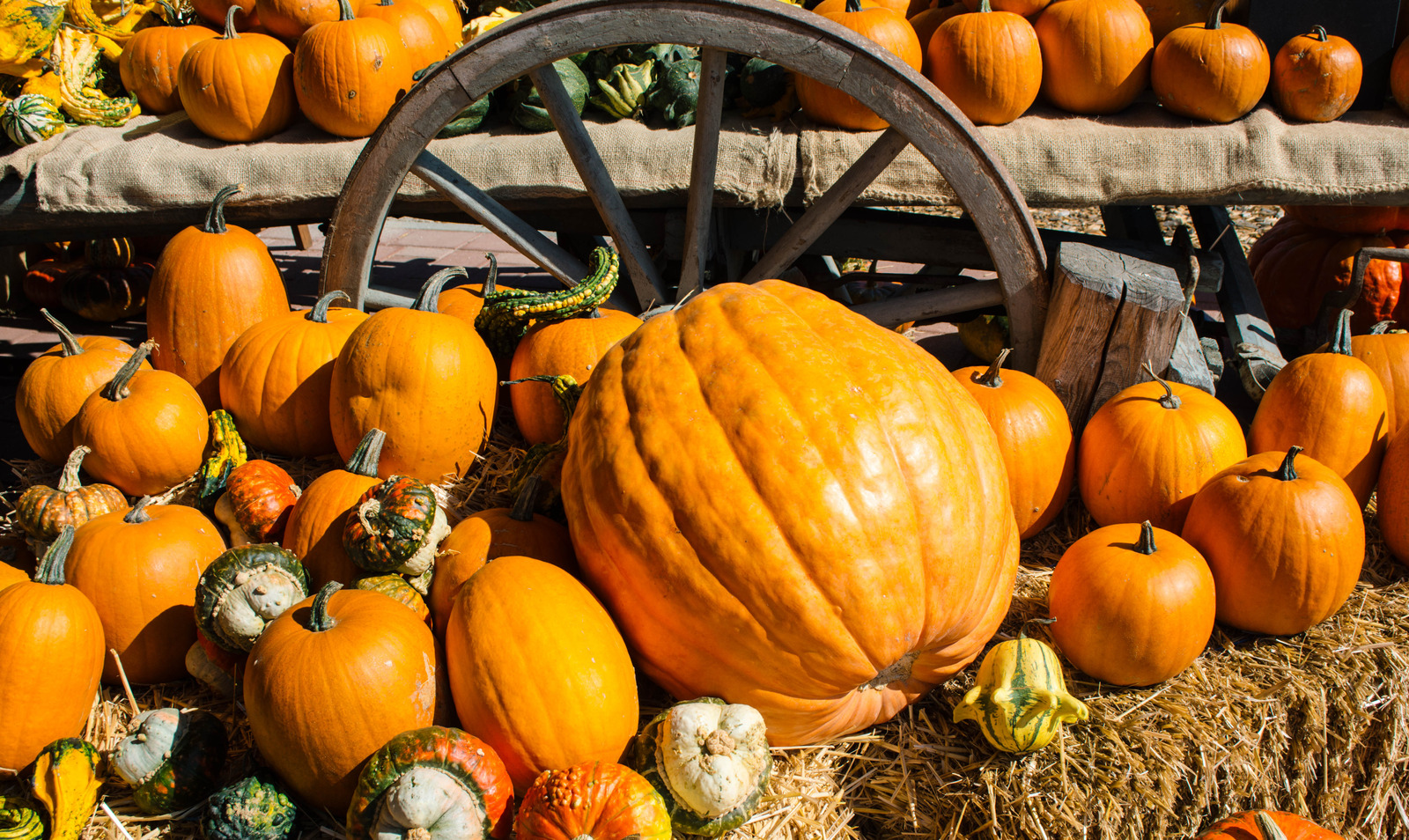 Some pumpkins go to the market place.
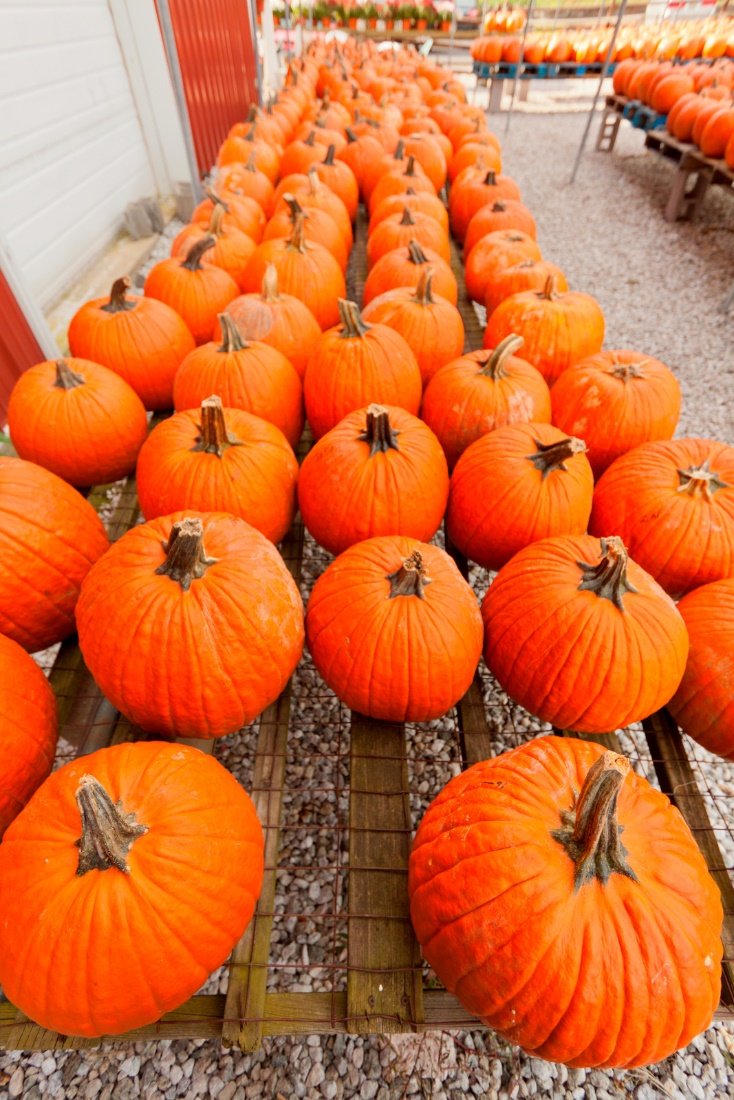 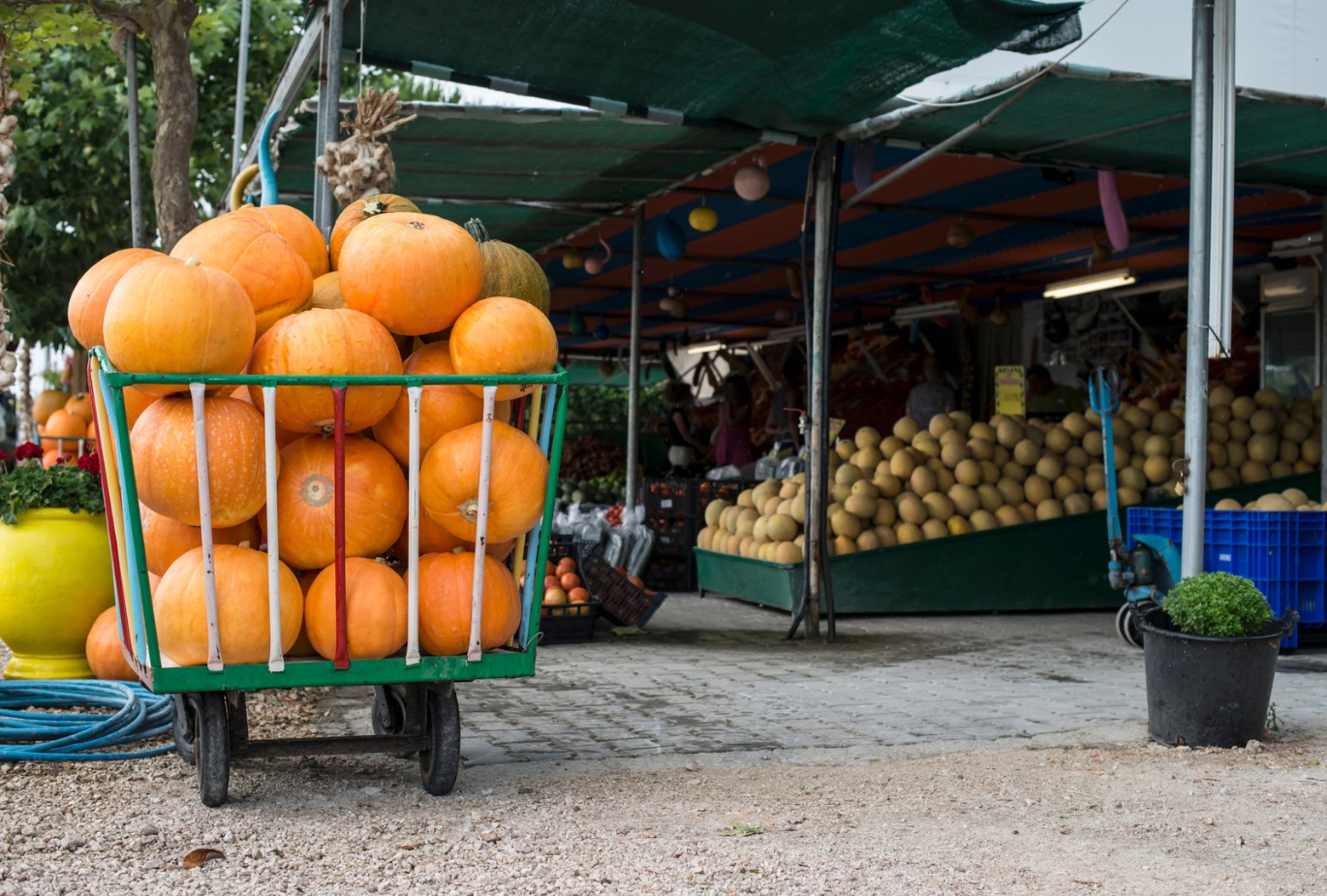 People buy pumpkins and take them home.
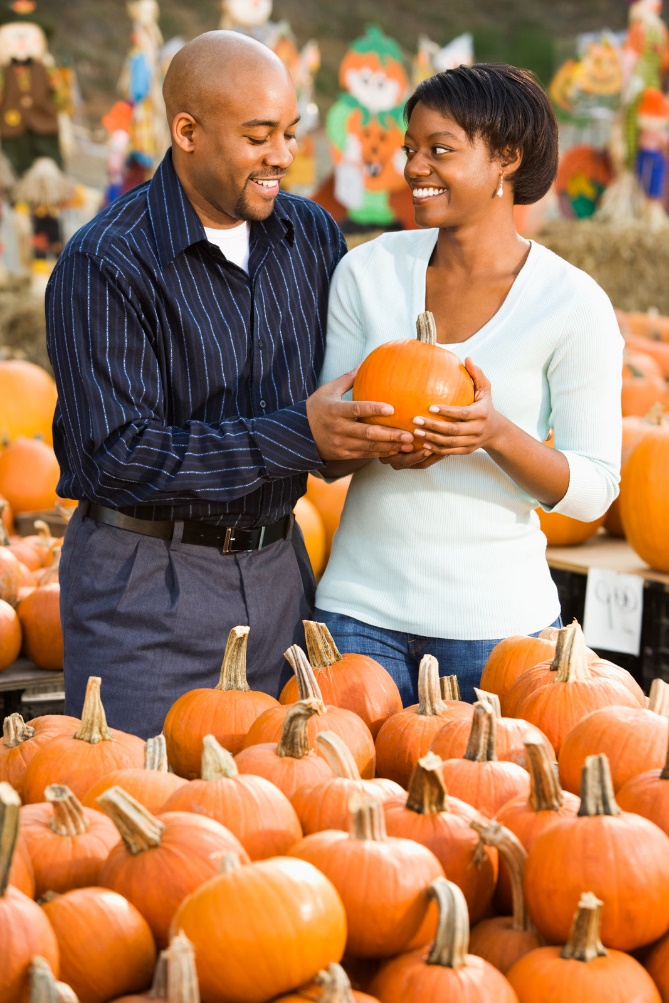 People like to carve pumpkins.
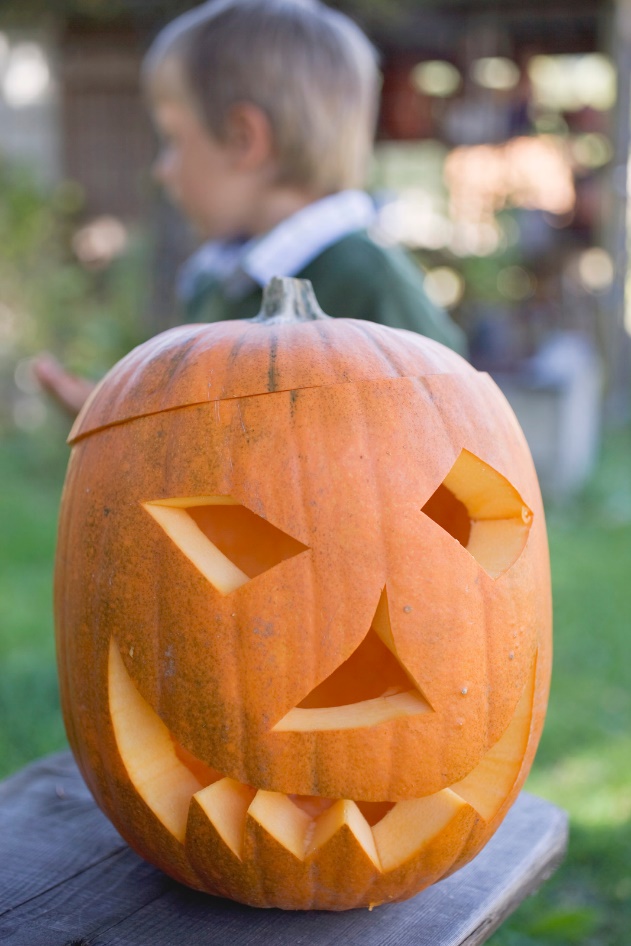 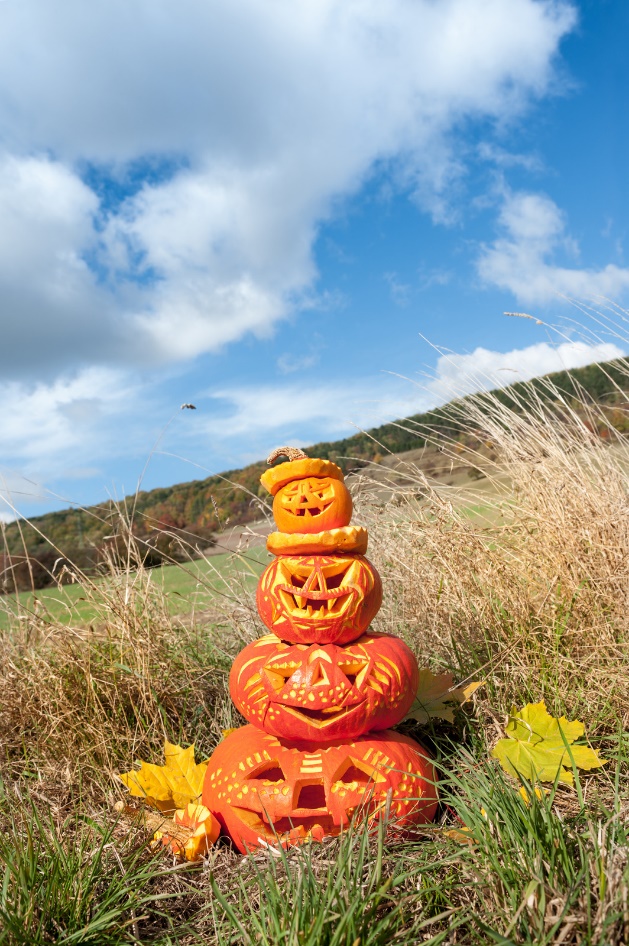 People make pumpkin pie.
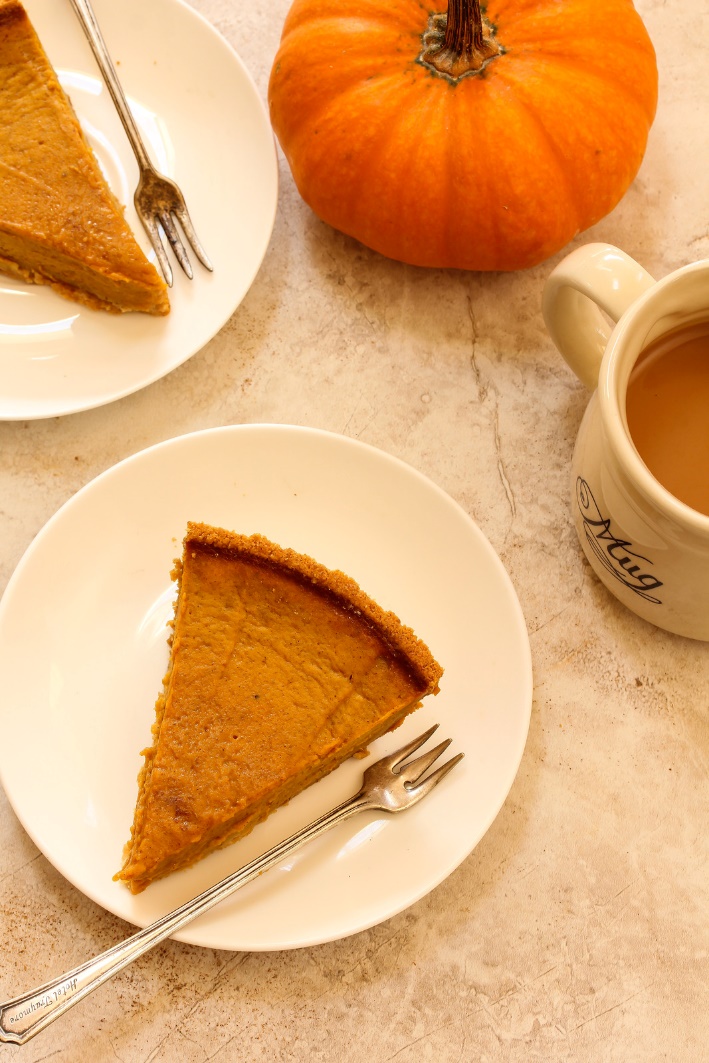 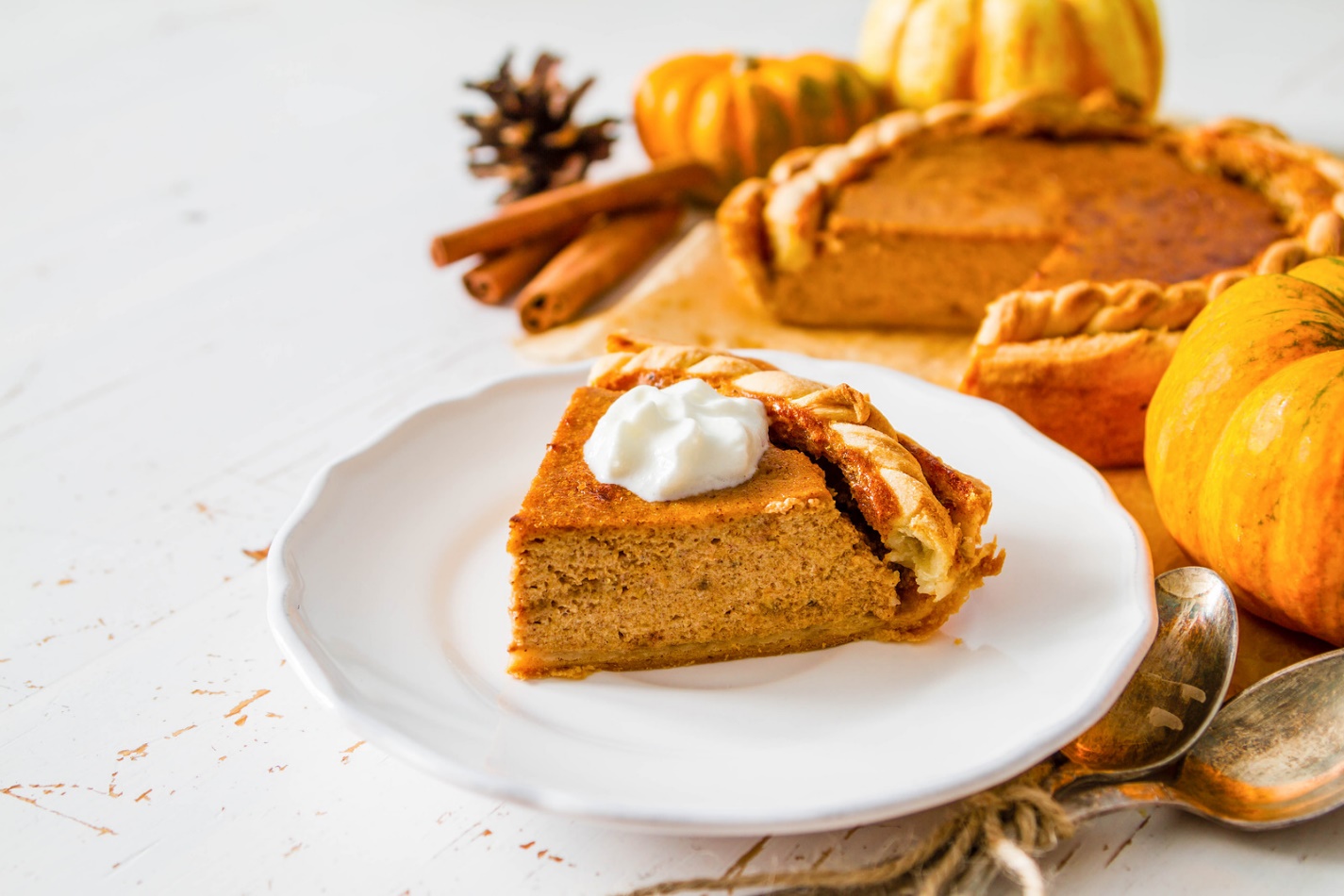 People like to bake the pumpkin seeds and eat them.
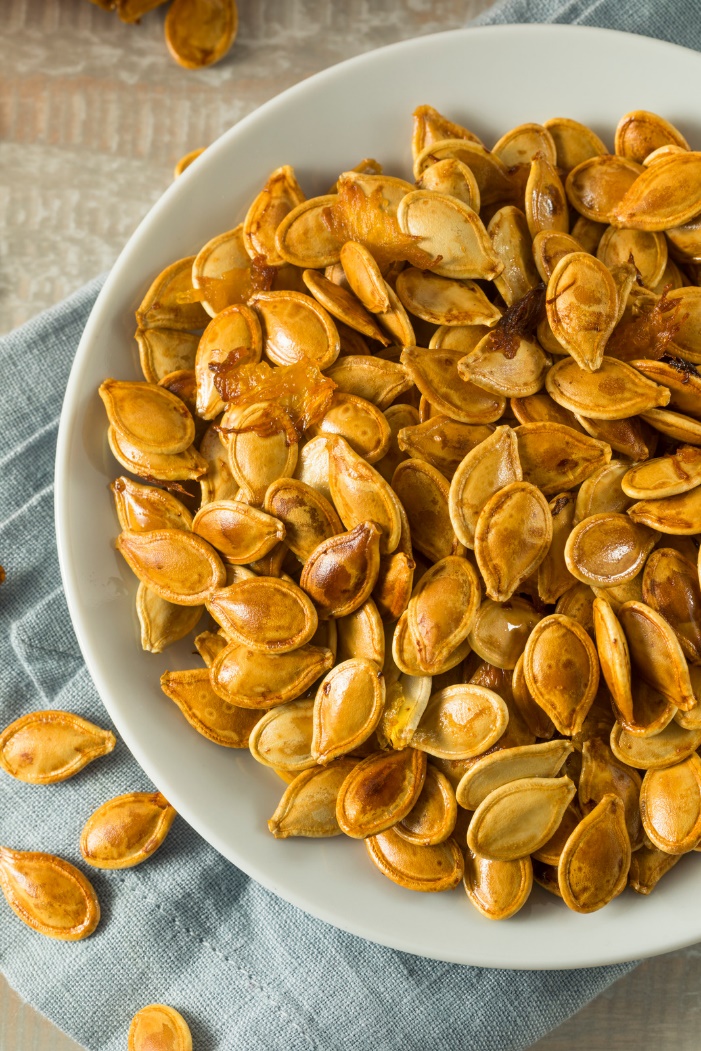 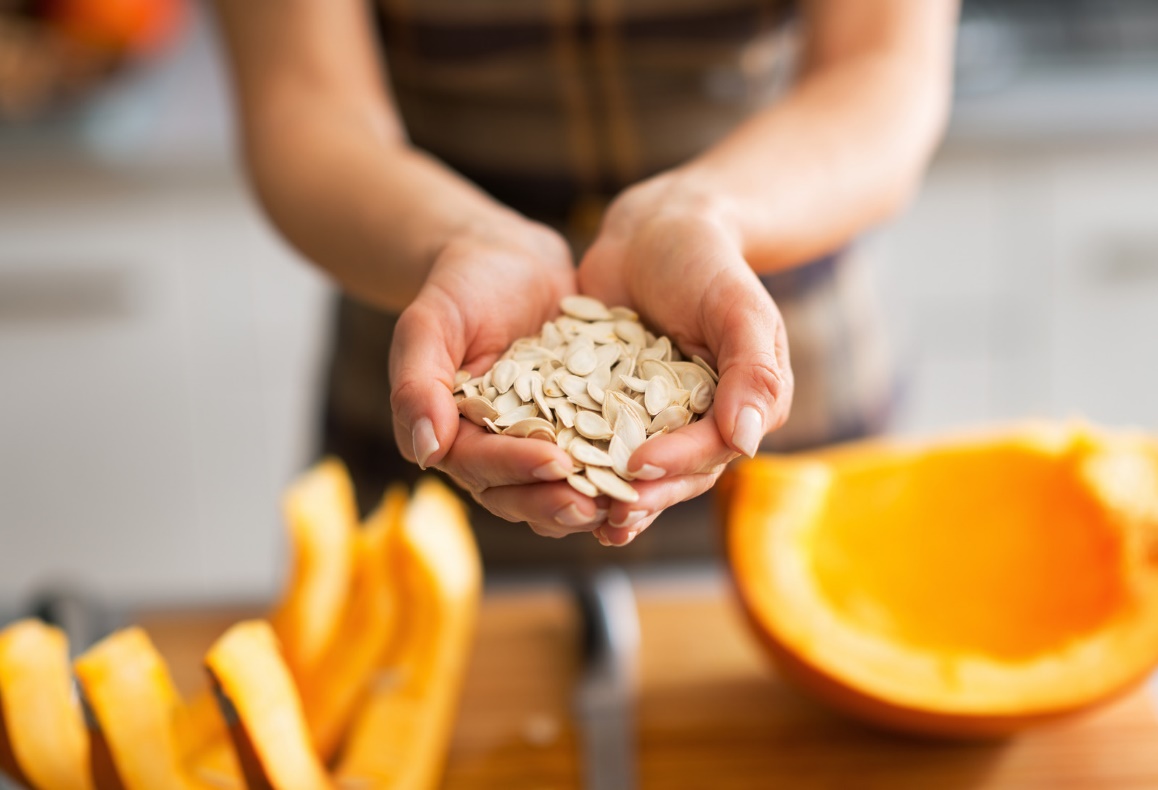 Some people like to eat pumpkin.
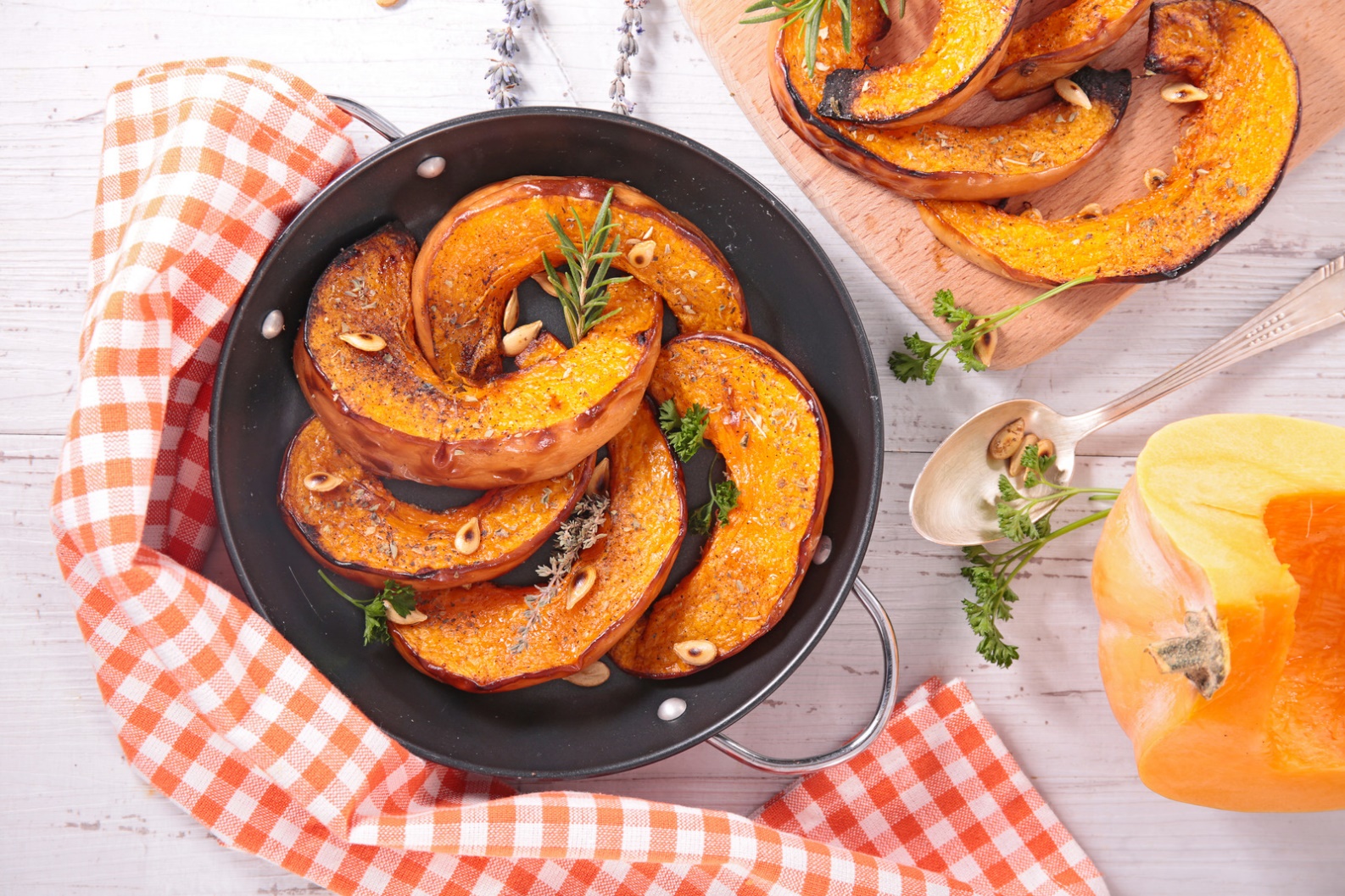 Pumpkins are used for many things, happy pumpkin time!
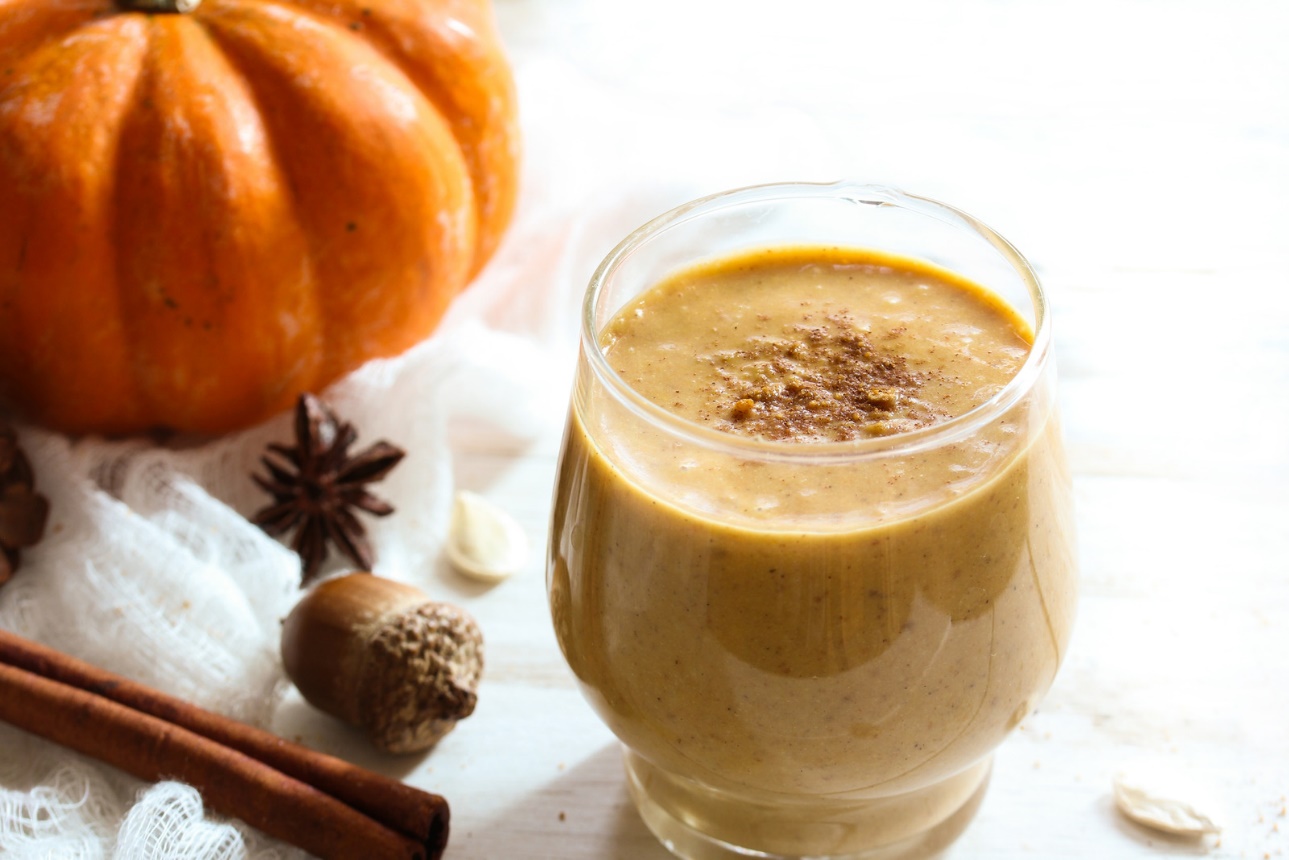 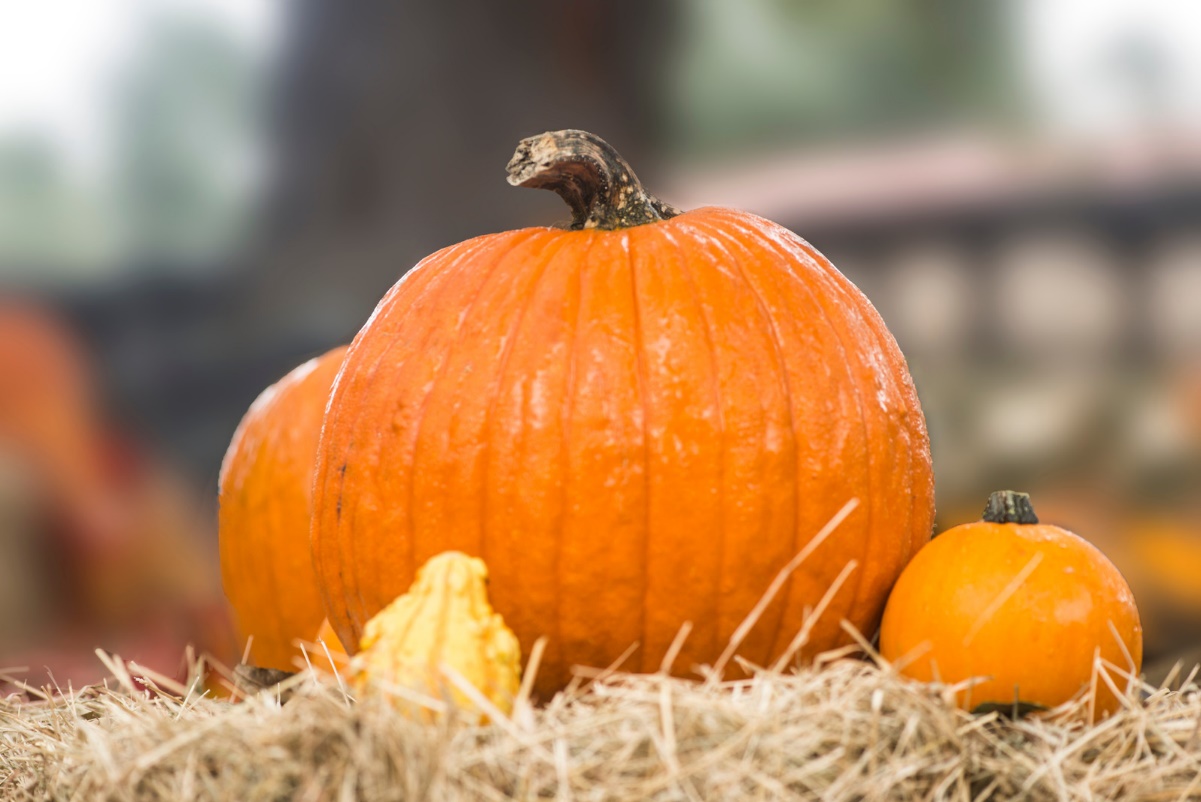